La communauté des managers de la Banque de FranceUn écosystème visant à faire évoluer la culture managériale
AFOPE – 19 janvier 2017
Manager ensemble
La Banque de France : quelques repères

 Manager ensemble, un écosystème professionnel innovant, à la veille de ses 3 ans …
 
Quels impacts perceptibles sur la façon de travailler des managers ?

Quels défis essentiels encore à relever ?
La Banque de France : quelques repères
Au service de tous les acteurs économiques …











… et au cœur de l’Eurosystème																																					


 Elle vit une période de transformation sans précédent dans son histoire
Service à l’économie
Stratégie monétaire
Stabilité financière
307 Mds €/j sur les systèmes de paiement en France
777 établissements bancaires et 827 entreprises d’assurance et mutuelles agréés
237 000 dossiers de surendettement traités en 2015
252 534 entreprises cotées 
7,2 millions d’entreprises dans FIBEN
134 Mds € d’achats de titres depuis octobre 2014
2,8 Mds de billets fabriqués et livrés en 2015
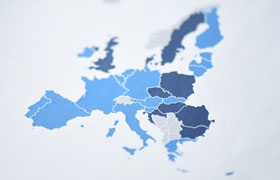 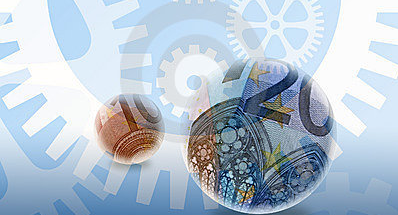 Un écosystème professionnel innovant
La communauté incarne l’innovation :
 sa genèse
 ses objectifs et ses sponsors
 sa structuration 
Population cible : 2.500 managers 
Nombre de membres au 18 janvier :414
Un écosystème professionnel innovant
Manager ensemble pour les managers de tous niveaux décisionnels et des 
4 « univers » de la BDF : Siège, Réseau, Autorité de Contrôle Prudentiel et de Résolution et  Direction Générale de la Fabrication des Billets
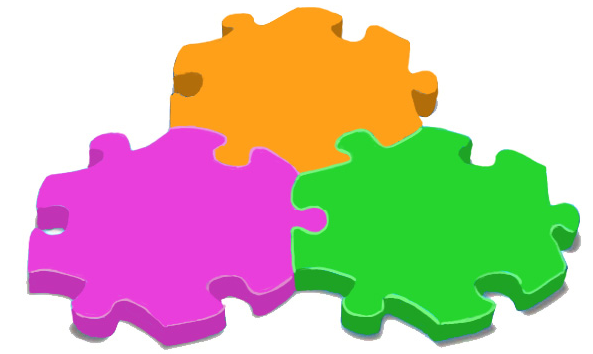 Rencontres et partages d’expériences
« Manager  ensemble » sur AGORA, notre RSE
Future université en ligne du management
Un écosystème professionnel innovant
La communauté diffuse l’innovation : 
 le primat de l’expérimentation : « learning by doing » 
 des valeurs fortes et assumées 
 une animation et des formats de travail diversifiés et novateurs, voire décalés
Un écosystème professionnel innovantManager ensemble en 2016 :
Quels impacts perceptibles sur la façon de travailler des managers ?
1er constat : un bilan d’étape qualitatif complexe
à établir, mais indispensable
 mesurer un « taux de transformation » ? 
 bénéficiaires directs, bénéficiaires indirects
 faisabilité à CT : une enquête auprès de nos membres et une auprès des autres managers 

 2nd constat : nombreuses informations issues de feed-back à chaud et d’enquêtes de satisfaction ponctuelles : les + et les -
Quels défis essentiels encore à relever ?
S’affranchir de la « quadrature du cercle » : 
 besoins importants, moyens modestes 
 investissement et durée … 
  versus contraintes opérationnelles et « quick wins »

Faire des membres de Manager ensemble les développeurs de leur communauté :
 devenir « consomm’acteurs »
 évoluer d’une petite équipe d’animation centralisée vers une « fédération d’animateurs »
Merci pour votre écoute
Avez-vous des questions ?